Y3/4 – Ancient Egyptians
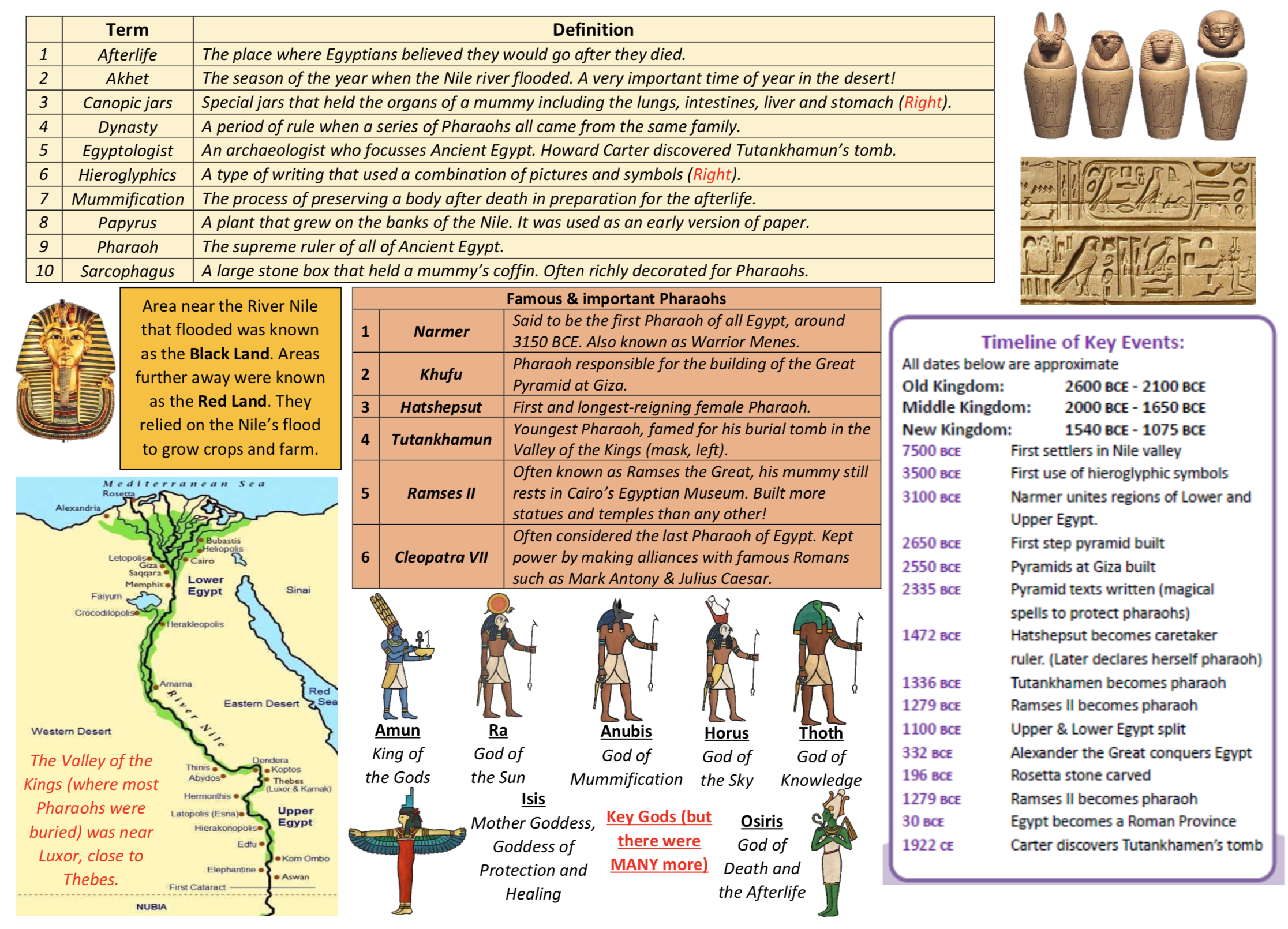